ГБПОУ ПО
  «Псковский колледж профессиональных технологий и сервиса»
Инклюзивное пространство региональных компетенций конкурсов профессионального мастерства  «Абилимпикс»
Исполнители:
Верхоглядова Ольга Петровна
Алексеева Инна Алексеевна
1
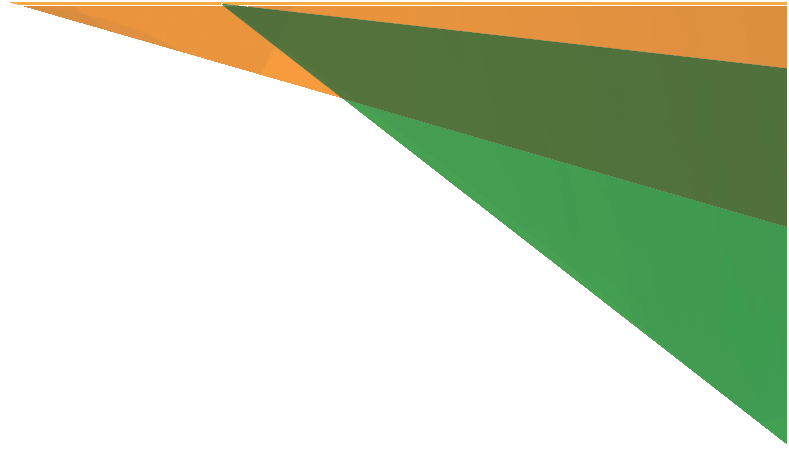 СОДЕРЖАНИЕ
Введение
 1. Старт  региональных компетенции. «Макетирование (Деревянное зодчество)» 
2. Вовлечение людей с умственной отсталостью и сложными дефектами в конкурсное движение «Абилимпикс»
2.1  Компетенция  «Порховский сувенир» 
2.2  Компетенция  «Шелонская шаль»
Заключение
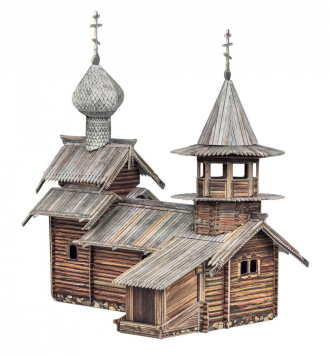 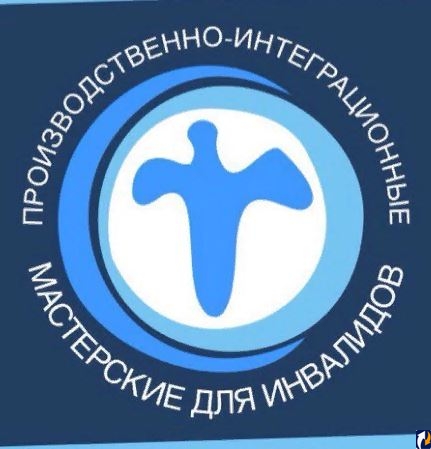 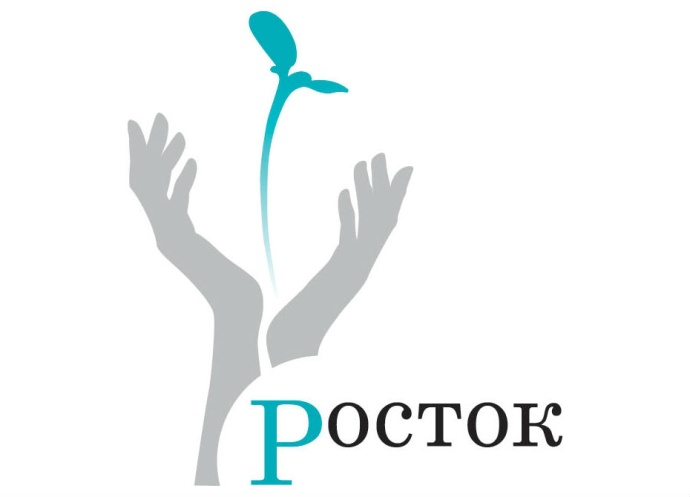 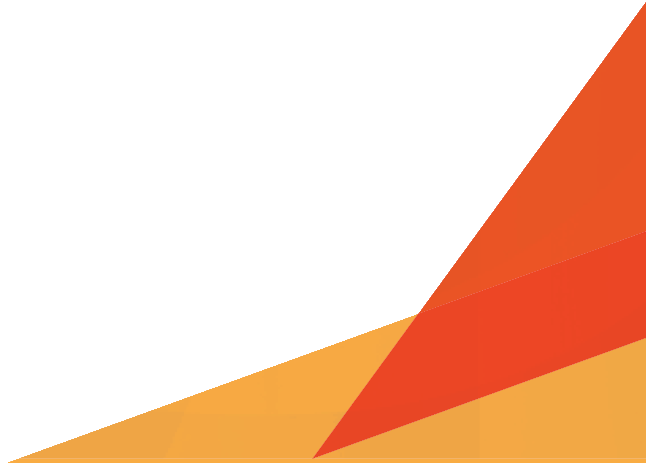 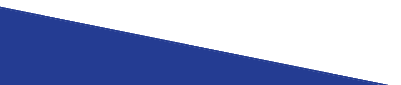 2
РЕГИОНАЛЬНЫЕ КОМПЕТНЦИИ
ПСКОВСКОГО ЧЕМПИОНАТА «АБИЛИМПИКС»
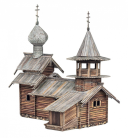 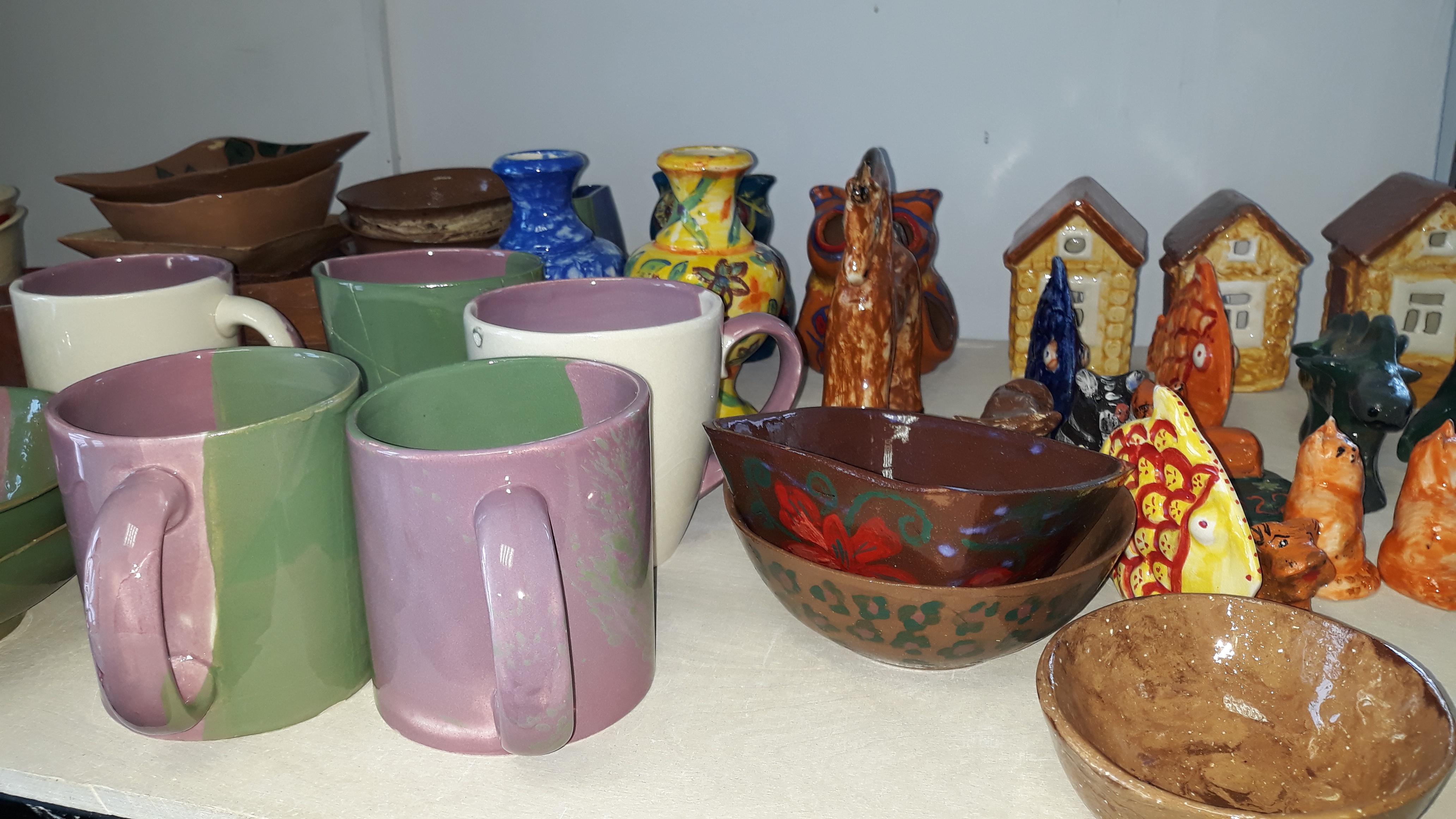 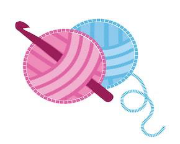 «Порховский сувенир»
(глиняные изделия ручной работы)
(для людей с умственной отсталостью и сложными дефектами)

 Приказ Минобрнауки РФ от 19.12.2014 № 1598 «Об утверждении ФГОС начального общего образования обучающихся с ОВЗ»; 

 Приказ Минобрнауки РФ от 19.12.2014 № 1599  «Об утверждении ФГОС образования обучающихся умственной отсталостью (интеллектуальными нарушениями)»; 

ФГОС СПО по профессии 072603.01 Изготовитель художественных изделий из керамики; 

ОКПДТР  12480 Изготовитель художественных изделий из керамики.
«Шелонская шаль»
(для людей с умственной отсталостью и сложными дефектами)
утвержденные программы внеурочной деятельности  в школе, образовательных учреждениях ДПО
«Макетирование» 
 (Деревянное зодчество)
2019год
ФГОС СПО по профессии 08.01.24   Мастер столярно-плотничных, паркетных и стекольных работ; 
ФГОС СПО по профессии 29.01.29         Мастер столярного и мебельного производства; 
ФГОС СПО по специальности 35.02.03 Технология деревообработки;
Профессиональный стандарт «Плотник промышленный».
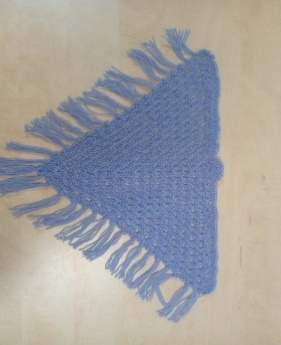 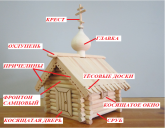 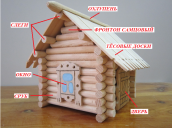 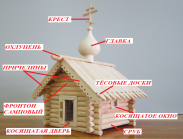 Контакты:
Алексеева И.А.                     Верхоглядова О.П.
ai71@list.ru                           verk.olga@mail.ru
Номинация 11.
ГБПОУ ПО  »Псковский колледж профессиональных технологий и сервиса» 
« Инклюзивное пространство региональных компетенций конкурсов профессионального мастерства  «Абилимпикс»
3
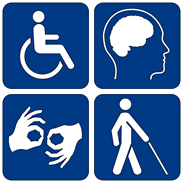 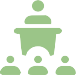 ЭТАПЫ РЕАЛИЗАЦИИ

2018-  разработка конкурсного задания по компетенции «Макетирование (Деревянное зодчество)»

2019- проведение соревнований по компетенции «Макетирование (Деревянное зодчество)»

2021- разработка конкурсного задания (для участников с умственной отсталостью и множественными дефектами) по компетенциям «Порховский сувенир», «Шелонская шаль».

2022 проведение соревнований по компетенциям «Порховский сувенир», «Шелонская шаль».
РЕШАЕМЫЕ ЗАДАЧИ
 вовлечение в конкурсное движение «Абилимпикс» людей с  умственной отсталостью и сложными дефектами; 

 разработка и реализации региональных компетенций конкурсного движения «Абилимпикс», ориентированных на региональный рынок труда; 

 содействие трудоустройству выпускников и молодых специалистов с инвалидностью или ограниченными возможностями здоровья;

-.трансляции и  популяризации региональных компетенций в субъектах Российской Федерации.
Контакты:
Алексеева И.А.                      Верхоглядова О.П.
      a i71@list.ru                         verk.olga@mail.ru
4
Номинация 11.
ГБПОУ ПО  »Псковский колледж профессиональных технологий и сервиса» 
« Инклюзивное пространство региональных компетенций конкурсов профессионального мастерства  «Абилимпикс»
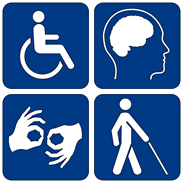 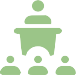 Влияние на достижение показателей
- выявление и поддержка талантливых детей и молодежи из числа людей с инвалидностью или ОВЗ; 
- развитие профессионального мастерства участников чемпионата;
- создание системы профессиональной ориентации и мотивации людей с инвалидностью и  ОВЗ к профессиональному образованию;
- стимулирование выпускников и молодых специалистов к дальнейшему профессиональному и личностному росту;
- содействие трудоустройству выпускников и молодых специалистов, в т.ч.  в форме сопровождаемого трудоустройства, трудовой занятости;
- увеличение количественных показателей чемпионата.
УСЛОВИЯ И НЕОБХОДИМЫЕ РЕСУРСЫ
1.Методические ресурсы ( разработка  конкурсной документации);
2.Кадровое обеспечение (подготовка экспертов);
3. Подготовка  конкурсных площадок  (производственные отделения   ГБУСО ПО «Производственно-интеграционные мастерские для инвалидов имени Вернера Петера Шмитца»,  Псковской Региональной Общественной Благотворительной Организации РОСТОК,  ГБОУ ПО»Центр специального образования №1»);
4. Ресурсное обеспечение (оборудование и материалы).
Контакты:
Алексеева И.А.                      Верхоглядова О.П.
      a i71@list.ru                         verk.olga@mail.ru
5
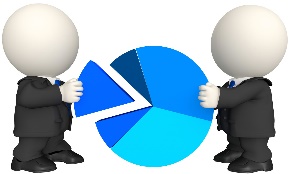 ГБПОУ ПО  »Псковский колледж профессиональных технологий и сервиса» 
« Инклюзивное пространство региональных компетенций конкурсов 
профессионального  мастерства  «Абилимпикс»
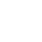 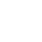 Контакты:
Алексеева И.А.                      Верхоглядова О.П.
  a i71@list.ru                         verk.olga@mail.ru
5
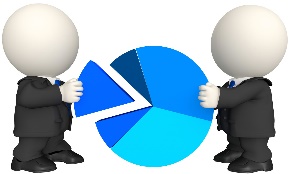 ГБПОУ ПО  »Псковский колледж профессиональных технологий и сервиса» 
« Инклюзивное пространство региональных компетенций конкурсов 
профессионального  мастерства  «Абилимпикс»
9
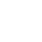 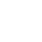 Динамика развития движения «Абилимпикс»
 в Псковской области
Контакты:
Алексеева И.А.                      Верхоглядова О.П.
  a i71@list.ru                         verk.olga@mail.ru
Номинация 11.
ГБПОУ ПО  »Псковский колледж профессиональных технологий и сервиса» 
« Инклюзивное пространство региональных компетенций конкурсов профессионального мастерства  «Абилимпикс»
6
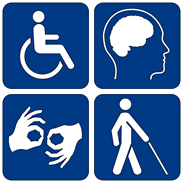 Контакты:
Алексеева И.А.                      Верхоглядова О.П.
      a i71@list.ru                         verk.olga@mail.ru
Номинация 11.
ГБПОУ ПО  »Псковский колледж профессиональных технологий и сервиса» 
« Инклюзивное пространство региональных компетенций конкурсов профессионального мастерства  «Абилимпикс»
7
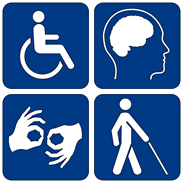 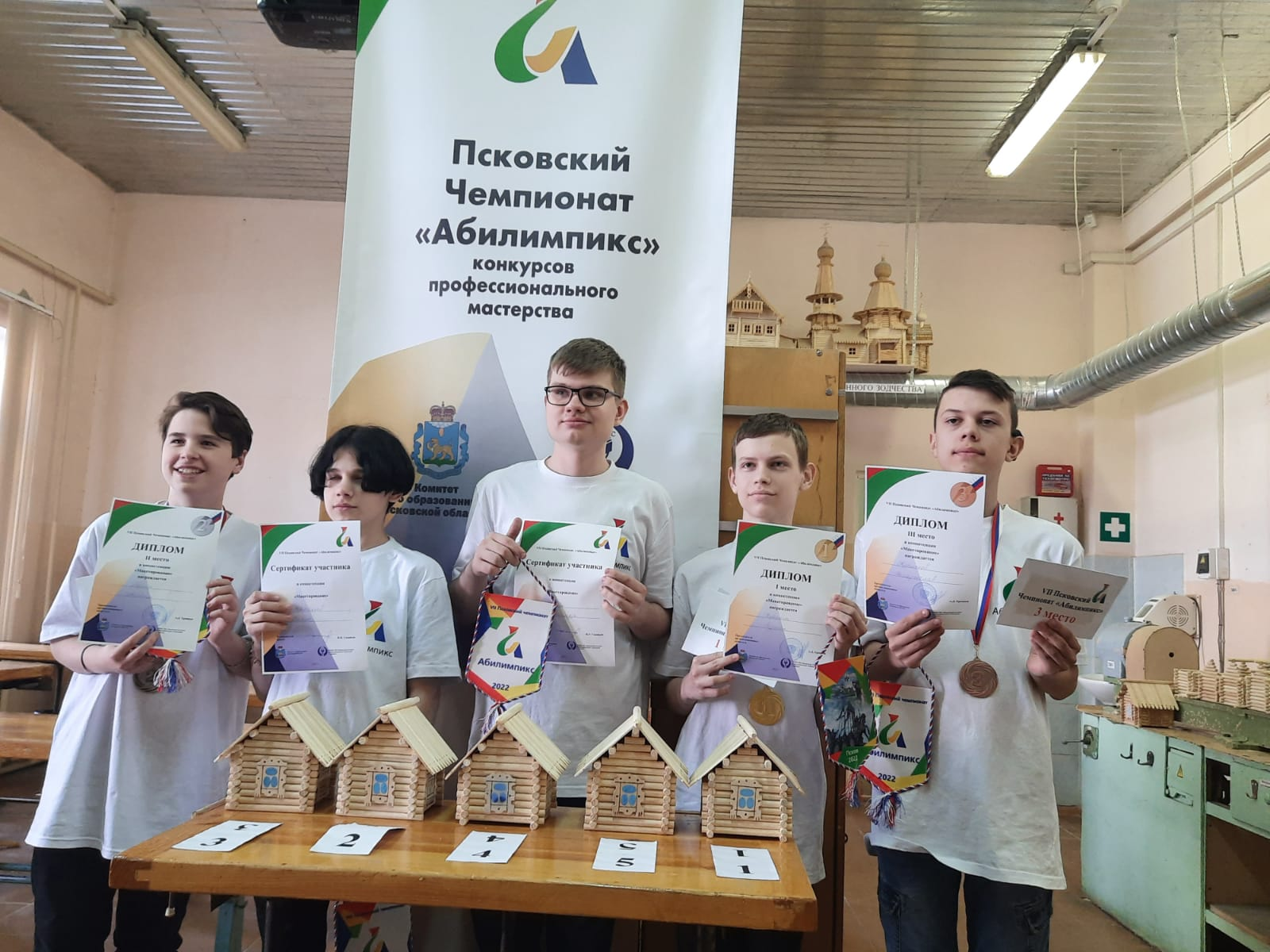 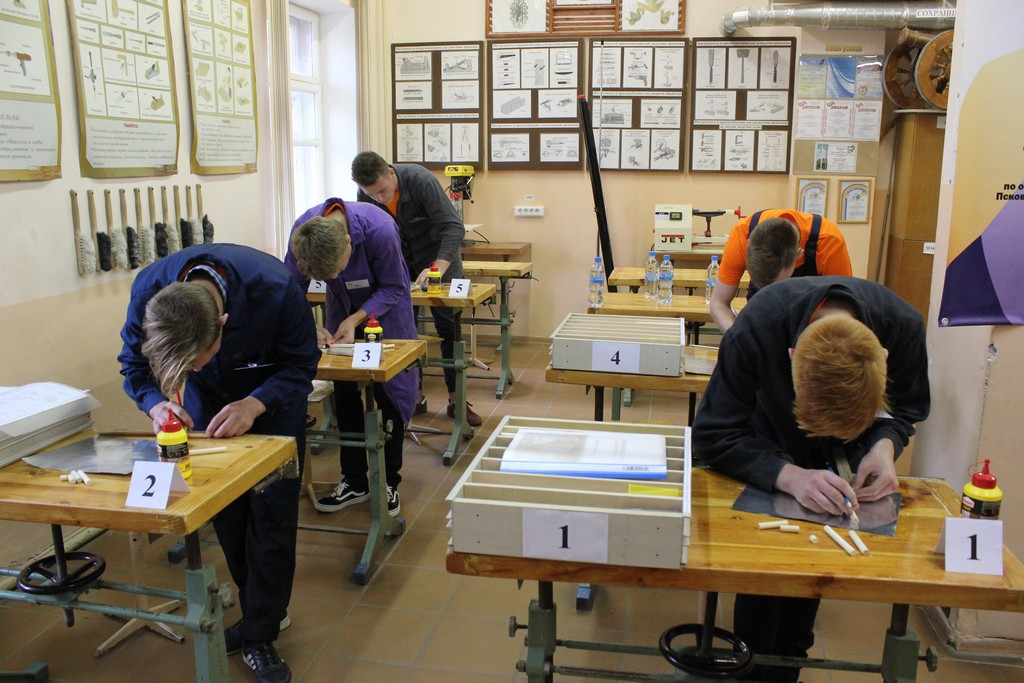 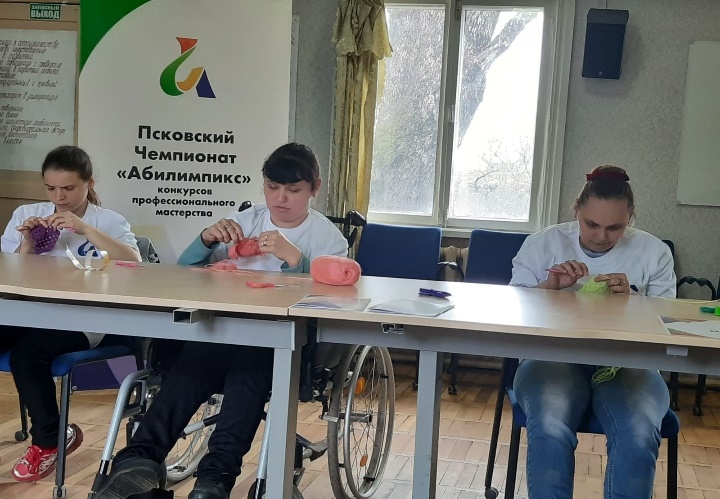 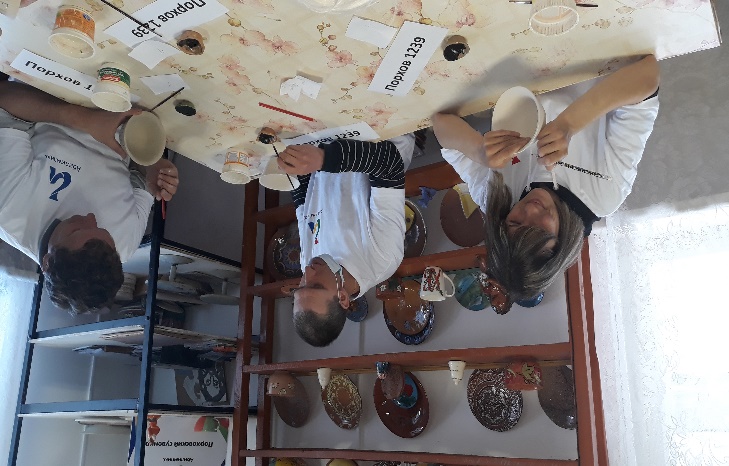 ГБПОУ ПО  »Псковский колледж профессиональных технологий и сервиса» 
« Инклюзивное пространство региональных компетенций конкурсов профессионального мастерства  «Абилимпикс»
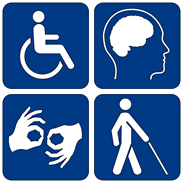 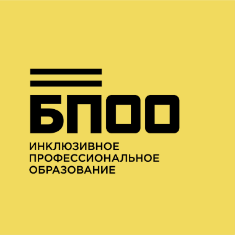 180020, г. Псков, 
ул.Леона Поземского, д.122
телефон: +7(8112)70-01-04 
org1040@pskovedu.ru 
Официальный сайт: pkptis.pskovedu.ru     
 
   руководитель РЦРД Абилимпикс
   Верхоглядова Ольга Петровна 
   тел. 88112 70-01-04 (доб.122)

Заместитель директора по БПОО ПКПТиС
   Алексеева Инна Алексеевна
     тел. 88112 70-01-04 (доб.107)
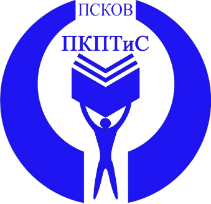